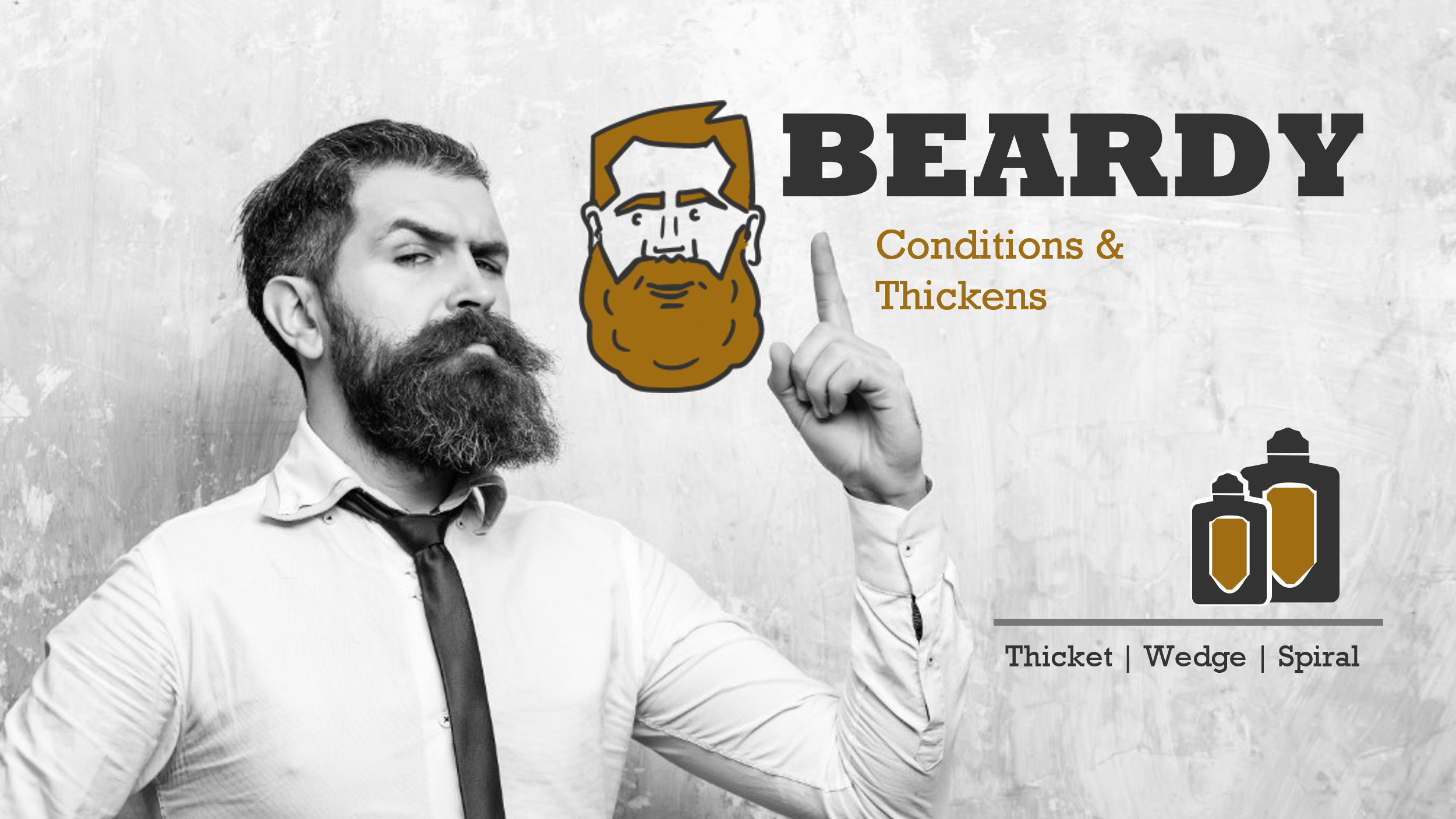 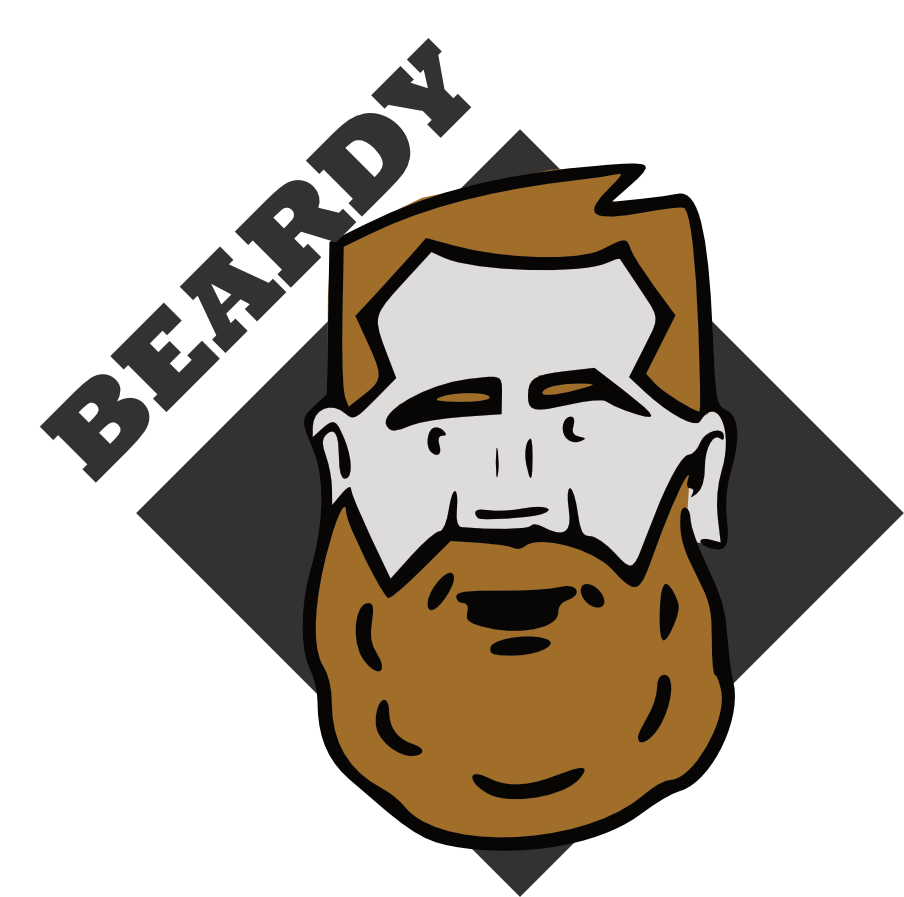 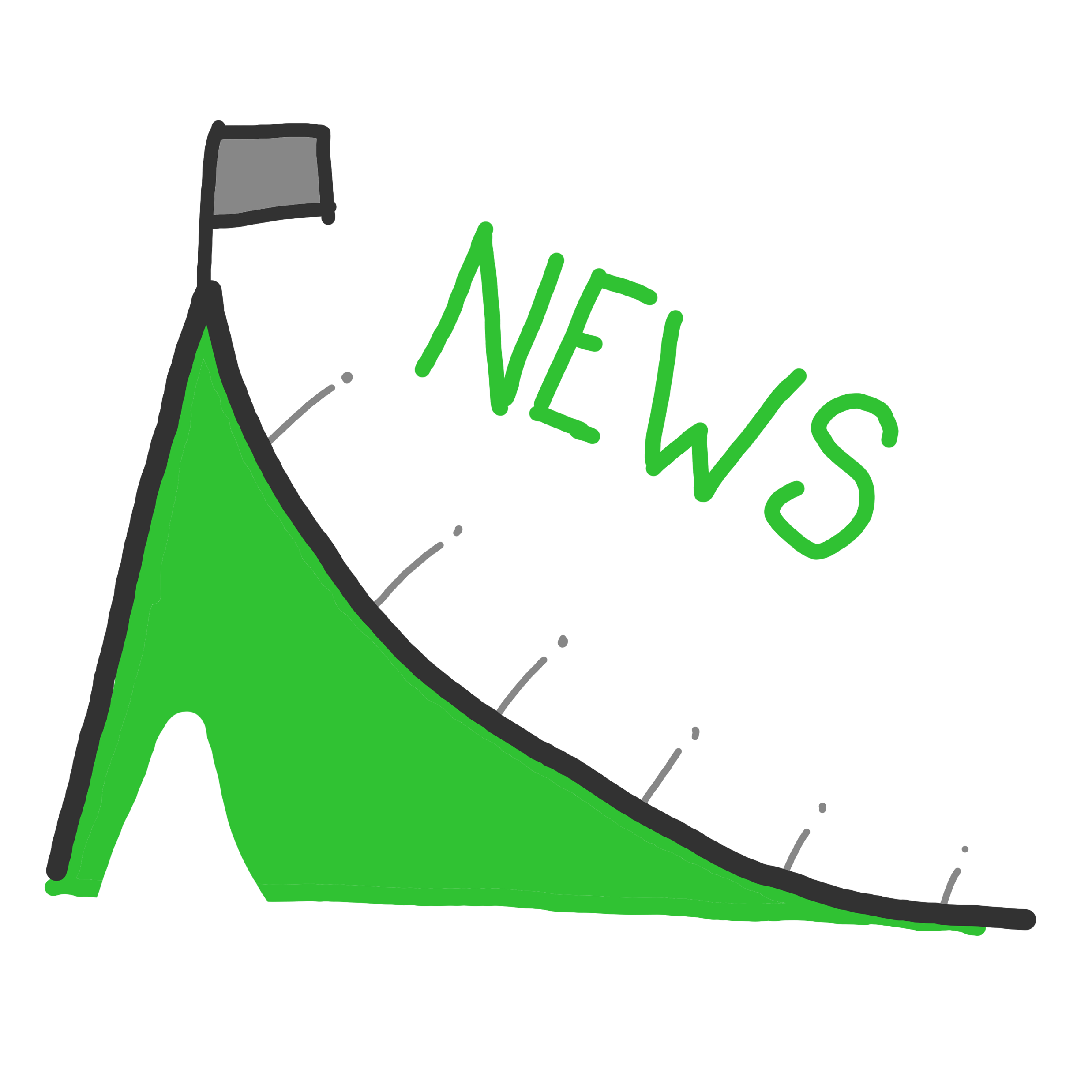 NEWS
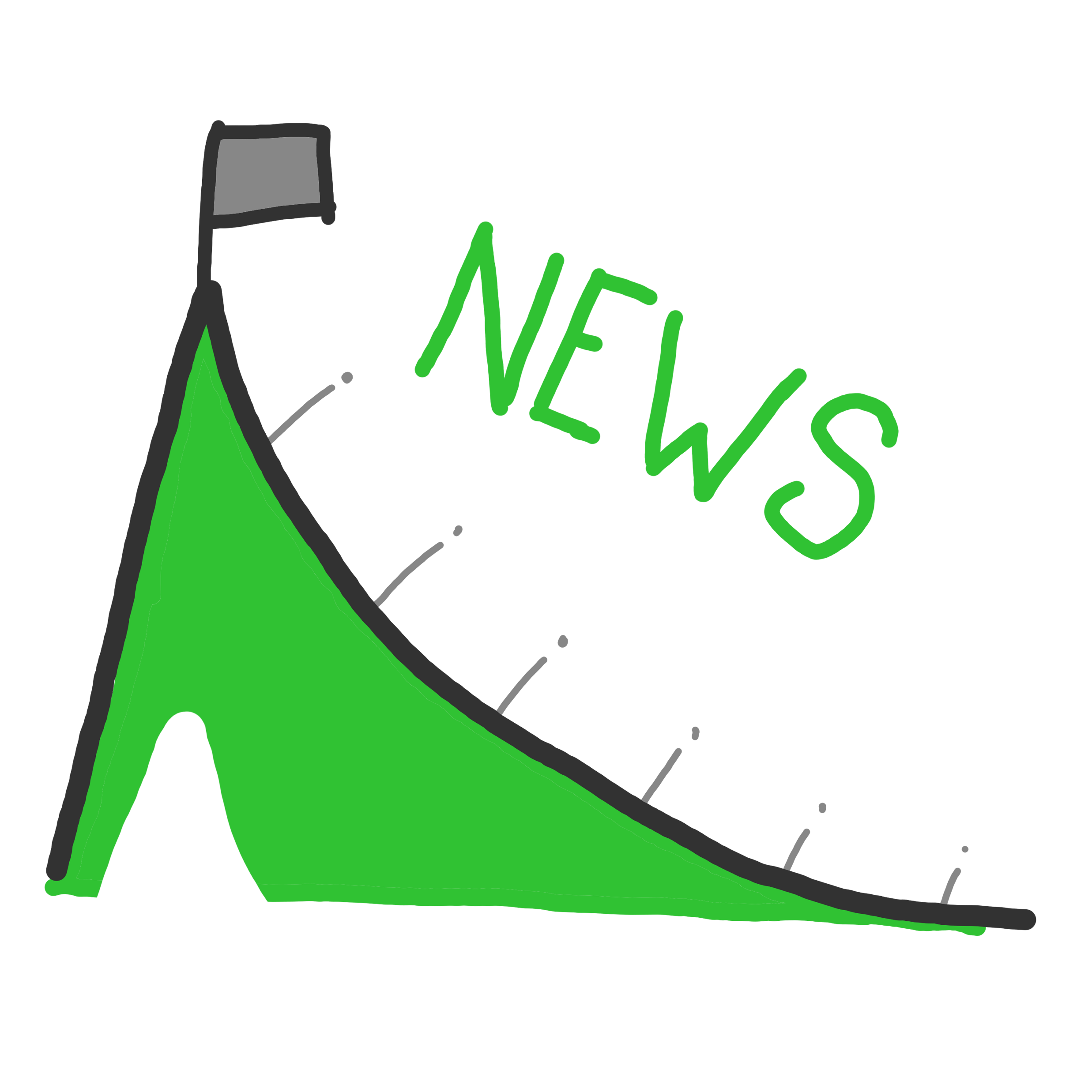 Rank content by  importance (or relevance to audience).  i.e. Sequence from most important information and then step down gradually to least important.

Ideally, include all 12 content cards (slides 5-16) .
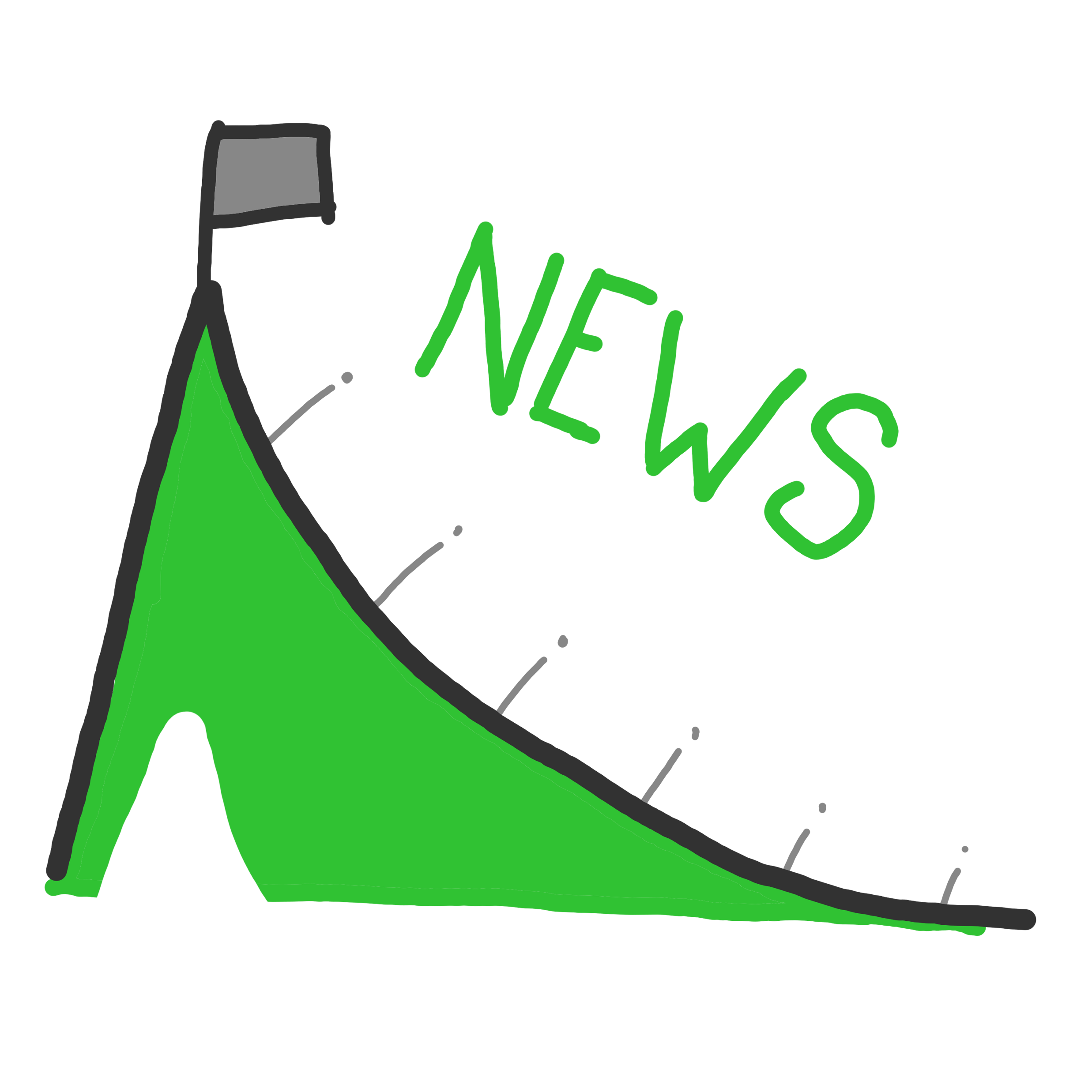 START = 
Most important content
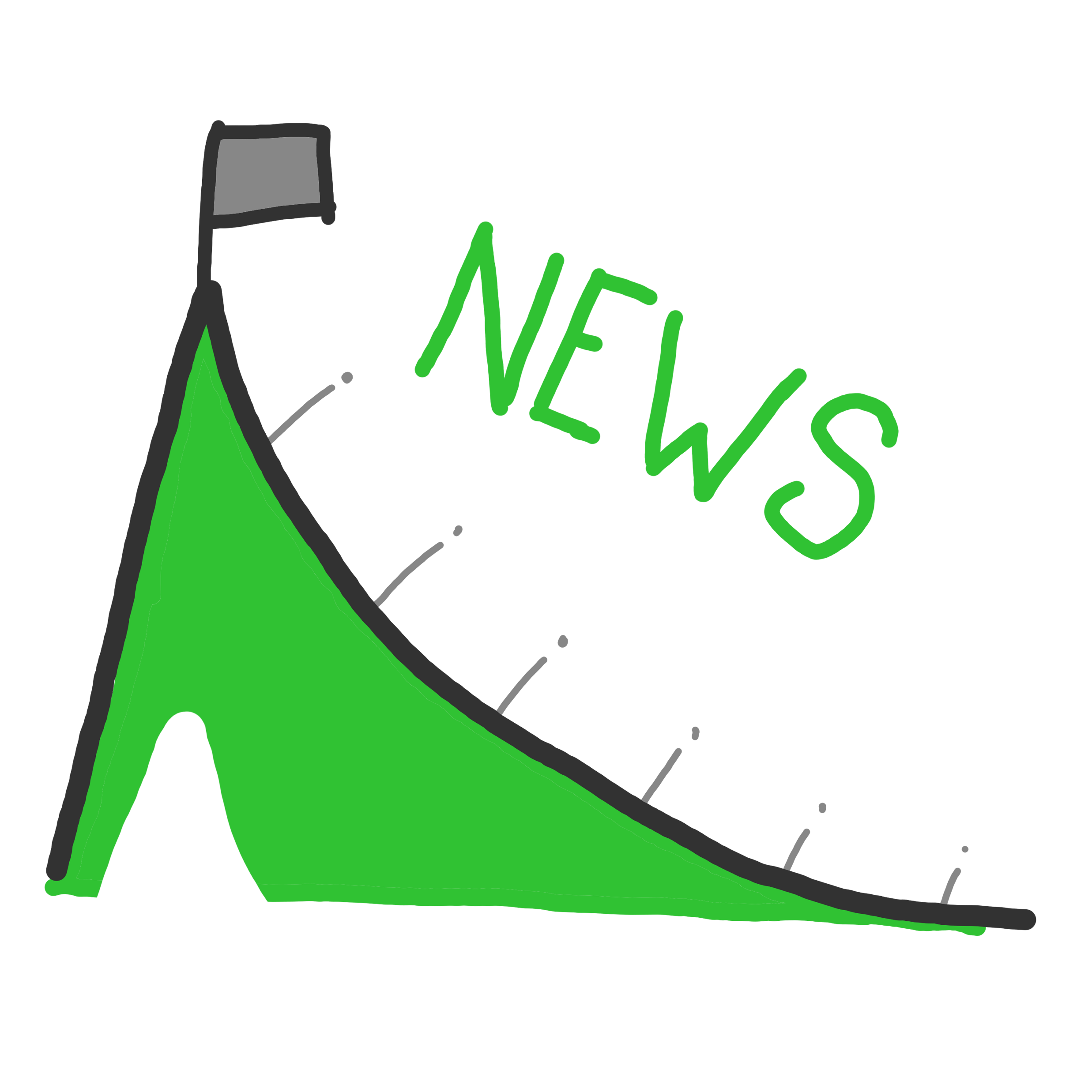 END = 
Least important content
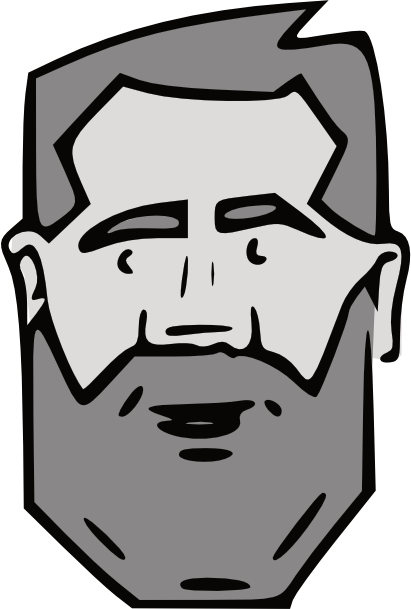 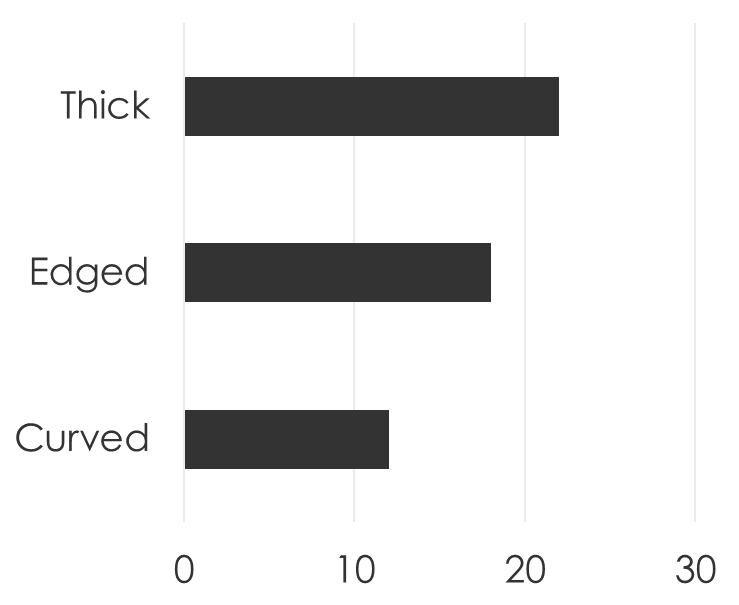 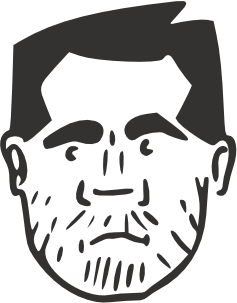 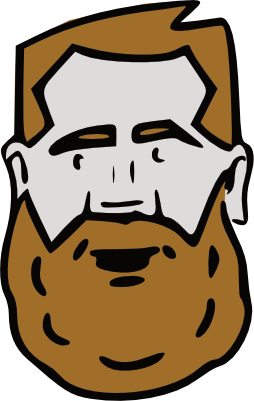 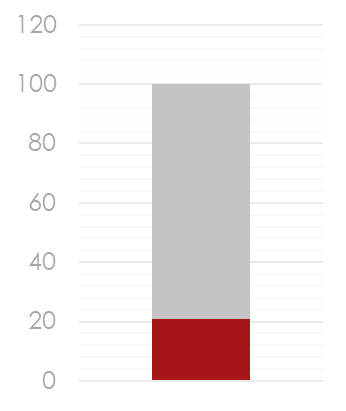 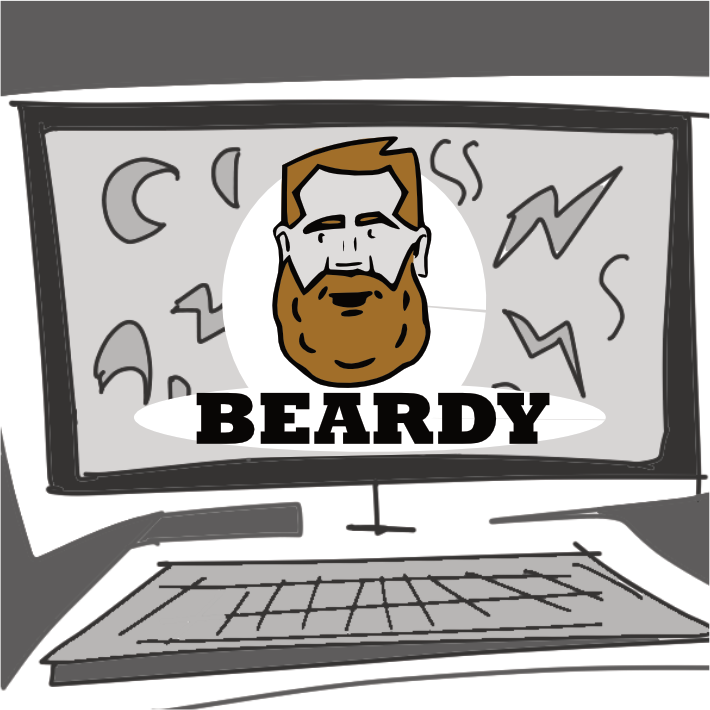 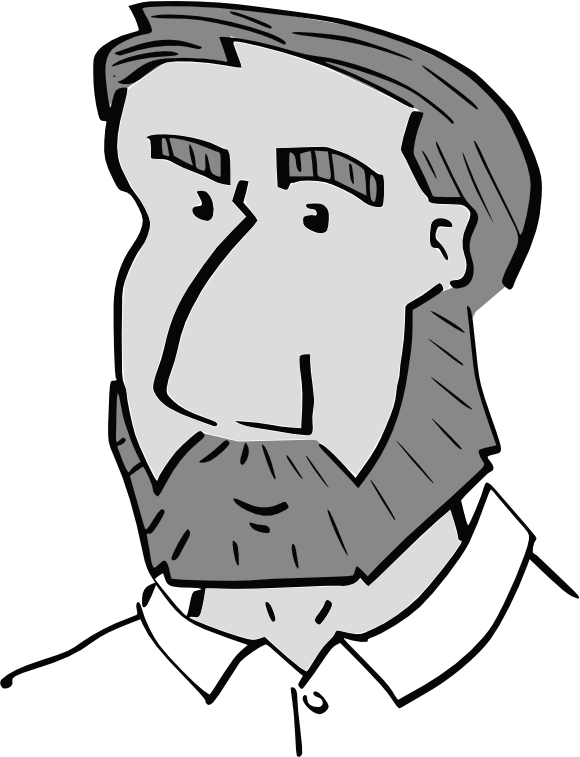 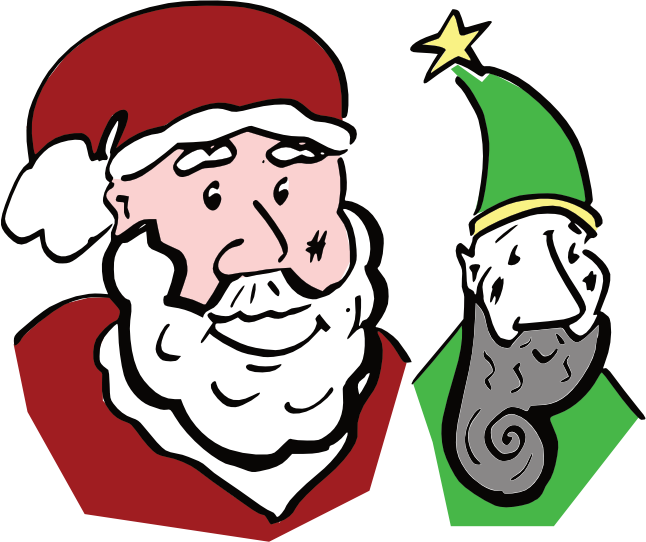 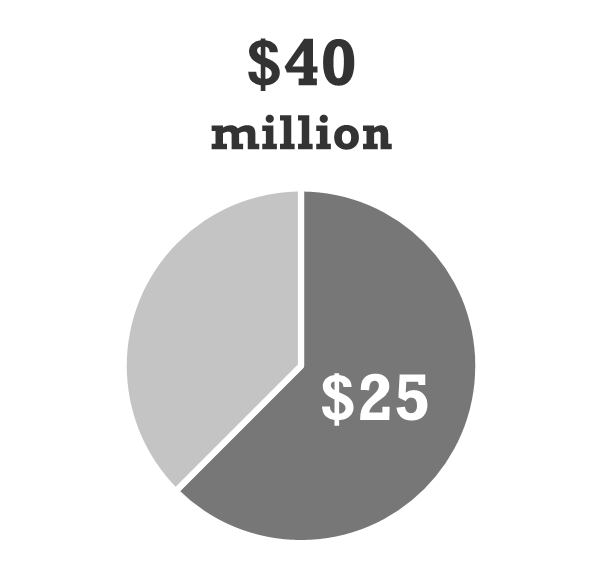 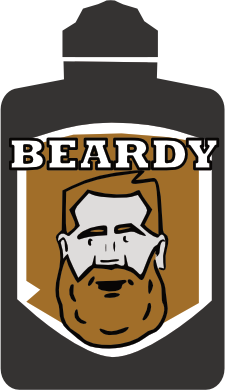 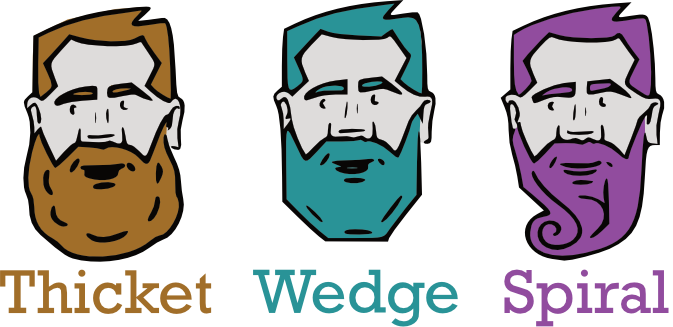 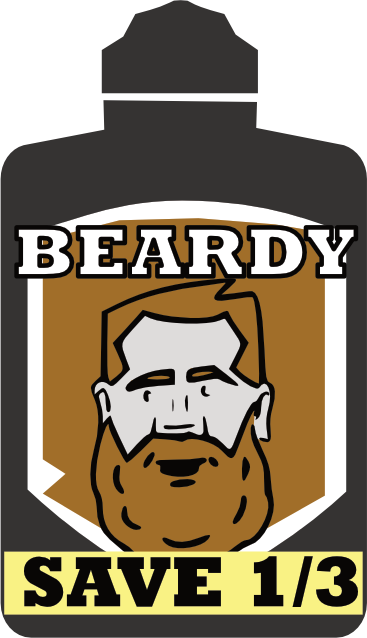